iWARP Update
#OFADevWorkshop
Increasing interest in iWARP
RDMA Use Cases
High Performance Computing
File and Block Storage
NVM access
Virtual Machine migration
Low-latency messaging middleware
Virtualization and Cloud deployments place important requirements on these use cases
Key iWARP value propositions for these use cases
Engineered for “typical” Ethernet (best effort, no DCB, no QCN, etc)
Natively Routable
Multi-pathing supported at Layer 3 (as well as Layer 2)
Reliable and proven TCP Transport
Mature and efficient retransmission algorithms
Dynamic and verified congestion algorithms
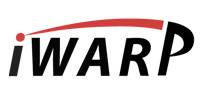 March 30 – April 2, 2014	#OFADevWorkshop
2
iWARP Standards
iWARP updates and enhancements are handled by the IETF STORM (Storage Maintenance) working group
Finalized RFCs
RFC 5040   A Remote Direct Memory Access Protocol Specification
RFC 5041   Direct Data Placement over Reliable Transports
RFC 5044   Marker PDU Aligned Framing for TCP Specification
RFC 6580   IANA Registries for the RDDP Protocols
RFC 6581   Enhanced RDMA Connection Establishment
March 30 – April 2, 2014	#OFADevWorkshop
3
[Speaker Notes: 2007 - 5040, 5041, 5044
2012 - 6580, 6581

RFC 6581
Extends RFCs 5043 and 5044
Original iWARP did not have a concept of RTR state exit
Assumed active side of connection sent first RDMA message
Application was responsible for ORD/IRD negotiation
Typically used application messages or private data
iWARP connection establishment enhancements:
Ready to Receive (RTR) Message Negotiation
Standardized ORD/IRD Negotiation]
iWARP In-Progress RFCs
draft-ietf-storm-rdmap-ext-09.txt
Extends RFC 5040
Adds Atomic Operations and Immediate Data
Authors from Intel, Broadcom, Chelsio
IESG approved.  Next step RFC Editor Queue
draft-ietf-wood-rdmap-ext-v2-00.txt
Extends RFC 5040
Add Send with Immediate Data
Add IB-style RDMA Read
Authors from Intel
Submitted for initial review by STORM working group
March 30 – April 2, 2014	#OFADevWorkshop
4
Traditional iWARP RDMA Read
RDMA NIC
SQ WQE
RDMA NIC
RDMA Read op
STag describing Sink buffer
STag describing Source buffer
RDMA Read Request message with
STag describing Source buffer and
STag describing Sink buffer
DMA
Read
Source
Buffer
Sink Buffer
RDMA Read Response with Data and
STag describing Sink buffer
DMA Write
SQ WQE
Local Invlidate op
STag describing Sink buffer
This slide has animations – view in Presentation mode
March 30 – April 2, 2014	#OFADevWorkshop
5
IB-style RDMA Read
RDMA NIC
SQ WQE
RDMA NIC
RDMA Read op
SGL describing Sink buffers
R_Key or STag describing Source buffer
RDMA Read Request message with
R_Key or STag describing Source buffer
DMA
Read
Source
Buffer
Sink Buffer
Sink Buffer
Sink Buffer
…
RDMA Read Response with Data
DMA Writes
No Sink Buffer Local Invalidate required, because Sink buffer R_Key (STag) not exposed to network
In-progress RFCs enable this flow on iWARP
This slide has animations – view in Presentation mode
March 30 – April 2, 2014	#OFADevWorkshop
6
Goal of In-Progress RFCs
Common Application capabilities across all flavors of RDMA
These RFCs remove all known application differences between iWARP and InfiniBand
March 30 – April 2, 2014	#OFADevWorkshop
7
IETF Alignment/Synergy with iWARP
iWARP currently leverages:
TCP
Reliable transport and congestion management
Explicit Congestion Notification
Inherited from TCP/IP layers

iWARP will naturally adopt/use:
Tunneling/Network Overlays
iWARP works with (but does not require) existing tunnel protocols(ie Generic Routing Encapsulation) and NVO3 technology investigations

Connectionless messaging to complement iWARP RDMA
Typically realized with unreliable datagrams (unicast and multicast) 
InfiniBand has Unreliable Datagram (UD)
UDP may be used in place of UD for Ethernet implementations
No new wire protocol standards required
March 30 – April 2, 2014	#OFADevWorkshop
8
iWARP Ecosystem
Strong industry support to evolve iWARP
Good alignment with IETF, and support in STORM to evolve the standards
OFED 3.5-2 stable drivers from multiple vendors: cxgb3, cxgb4, nes 
Intel is implementing iWARP RDMA as a key capability in Fort Park.  Fort Park is an Ethernet IP block that will be integrated into future Intel server chipsets.
March 30 – April 2, 2014	#OFADevWorkshop
9
[Speaker Notes: http://www.openfabrics.org/downloads/OFED/release_notes/OFED_3.5-2_release_notes.txt]
Call to Action
Participate in STORM standards reviews
iWARP RNIC vendors and system software vendors consider supporting the in-progress RFCs as soon as possible
Develop future RDMA extensions with a goal to enable them across all flavors of RDMA
March 30 – April 2, 2014	#OFADevWorkshop
10
[Speaker Notes: http://www.openfabrics.org/downloads/OFED/release_notes/OFED_3.5-2_release_notes.txt]
Thank You